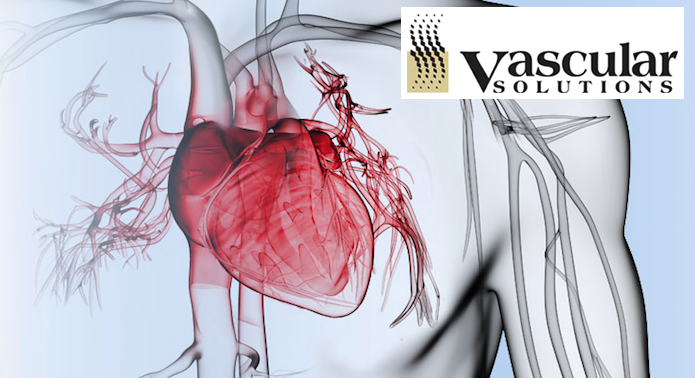 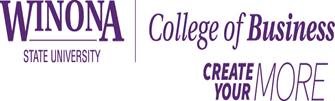 Brent Pfaff, Jack Bergloff, Mike Byrns
Recommendation
Vascular Solution is a conditional BUY

Current Price:  $ 54.40

Entry price: $ 44.54

Currently Overvalued
Company Overview
Vascular Solutions (NASDAQ: VASC)
Founded in 1996
Clinical solutions for treating coronary peripheral vascular disease.
Healthcare equipment & supplies industry 
Headquartered in Minneapolis, Minnesota
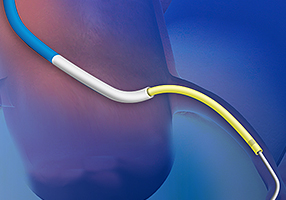 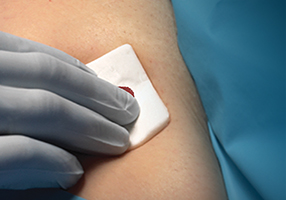 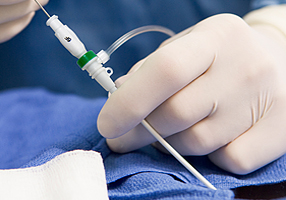 Industry overview - Porter’s 5 Forces
Barrier to Entry: Large
Bargaining Power of Suppliers: Shrinking
Bargaining Power of Buyers: Increasing
Industry Rivalry: Strong, but weaker for VASC
Threat of Substitutes: Small (Patent Protection)
Industry Analysis - Industry Trends
Physicians and large hospitals
Tech innovation continues to drive the market
Industry Consolidation
Devices that help with our age-related problems
The population is becoming older
Hearing, Cardiovascular, Neurological and Endocrinology
Industry Analysis - Vascular Solutions Placement
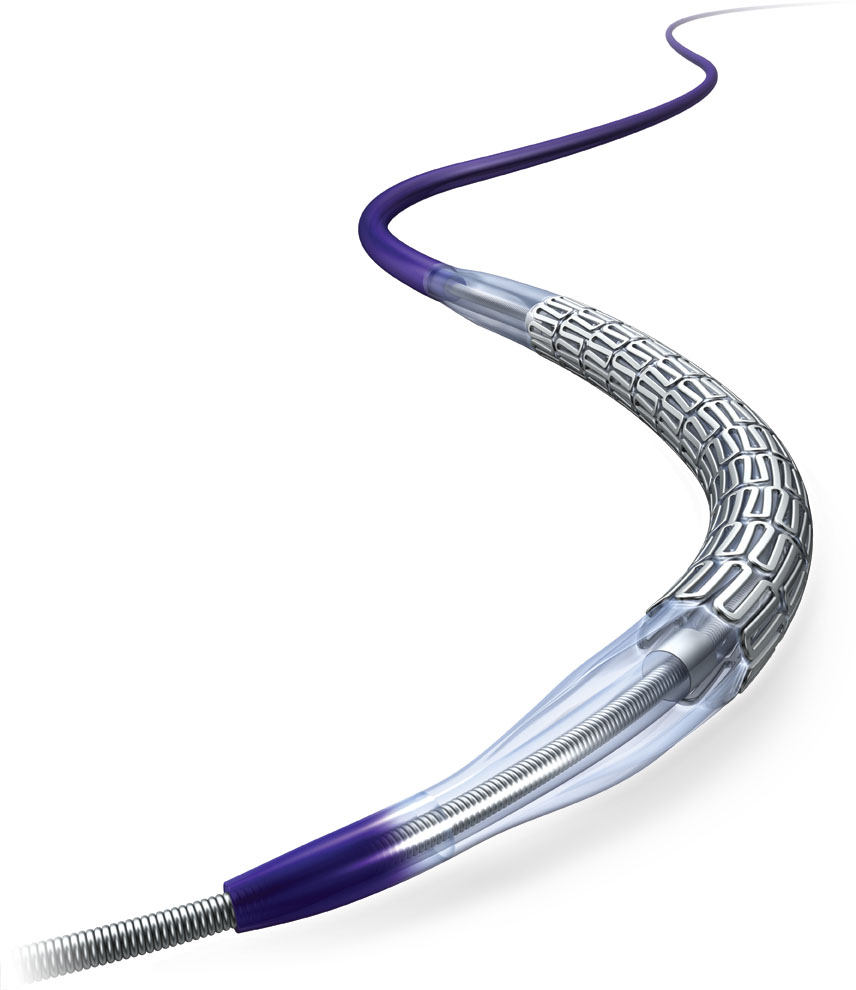 Growing but consolidated market

Small/Medium Size
Niche Company

“Stents & Catheters” segment
Vascular Solution’s Market Segment
Interventional Cardiologists (IC)

Interventional Radiologists (IR)

Vein Specialists (VS)

Electrophysiologists (EP)
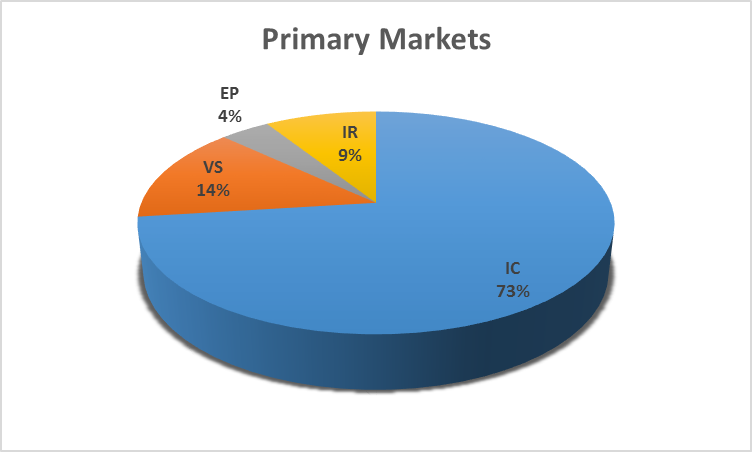 Macroeconomic Trends
Top Products
Important Ratios (12 months Dec, 31 2015)
Vascular Solutions
P/E: 79.07 (as of Nov. 25, 2016)
Debt-to-Equity: 0
PEG: 1.99 (as of Nov. 25, 2016)
ROA: 7.1%
ROIC: 8.23%
Gross Margin: 66.3%
Healthcare Equipment  
P/E: 26.5
Debt-to-Equity: 39.5%
N/A
ROA: 4.6%
N/A
Gross Margin: 46.3%
Market Performance
Trailing Twelve Months 
Current share price: $54.50
52 week high: $54.58
52 week low: $24.82

Percent gained: 53.35%
Market Performance (cont.)
Revenue growth
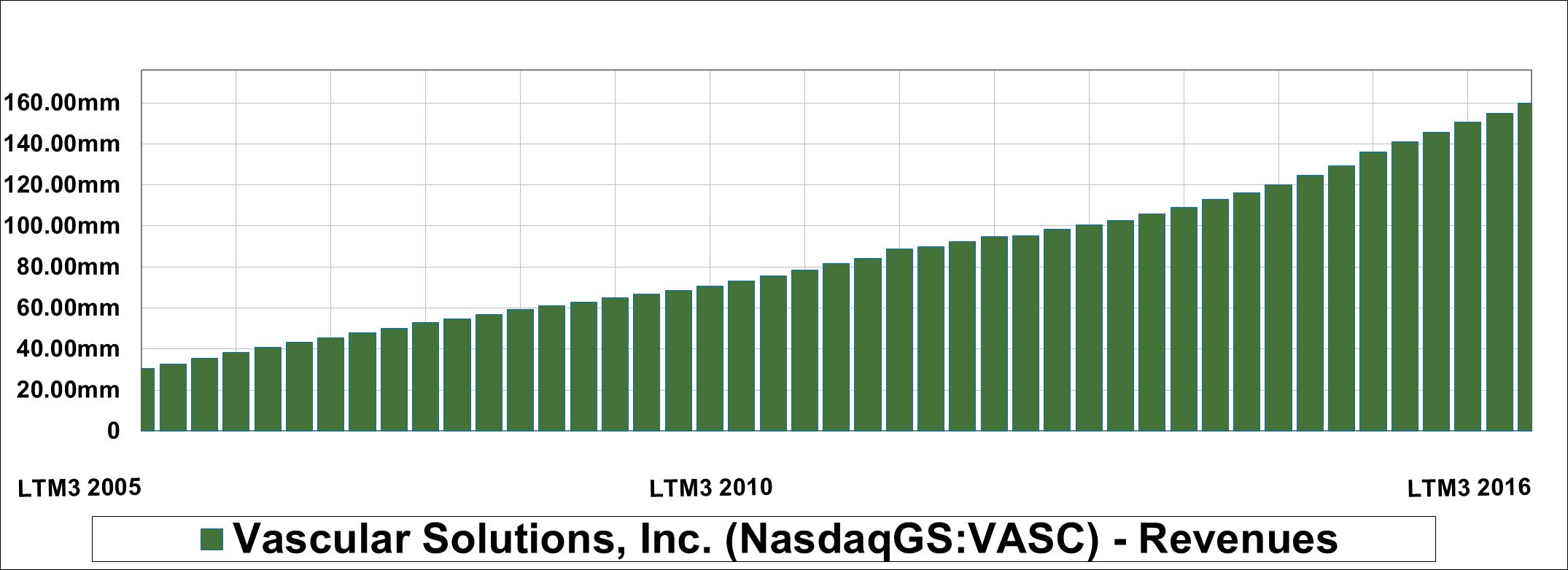 Market Performance (cont.)
Vascular Solutions 
53.35%
Nasdaq
5.29%
Russell 2000
12.05%
Discounted Cash Flow Analysis
Key Driver: Revenue growth
Assumptions: 
Capitalized Research & Development  investment materializes 
Capital expenditures will decrease 
Continued above average growth 

Valuation: $44.54
Current price: $54.35
Results: Overvalued
Summary
Out performs major indexes

Sale strength and Growth Potential  

Currently over valued 

Entry point: $44.54